Constraints on Blazar Jet Conditions During Gamma-Ray Flaring from Radiative Transfer Modeling
M.F. Aller, P.A. Hughes, H.D. Aller, & T. Hovatta
The  γ-ray sky seen by FERMI
Motivation: 1) prevalence of γ-ray blazars;
                      2) increasing evidence that γ-ray
                    emission arises in the parsec-scale jet
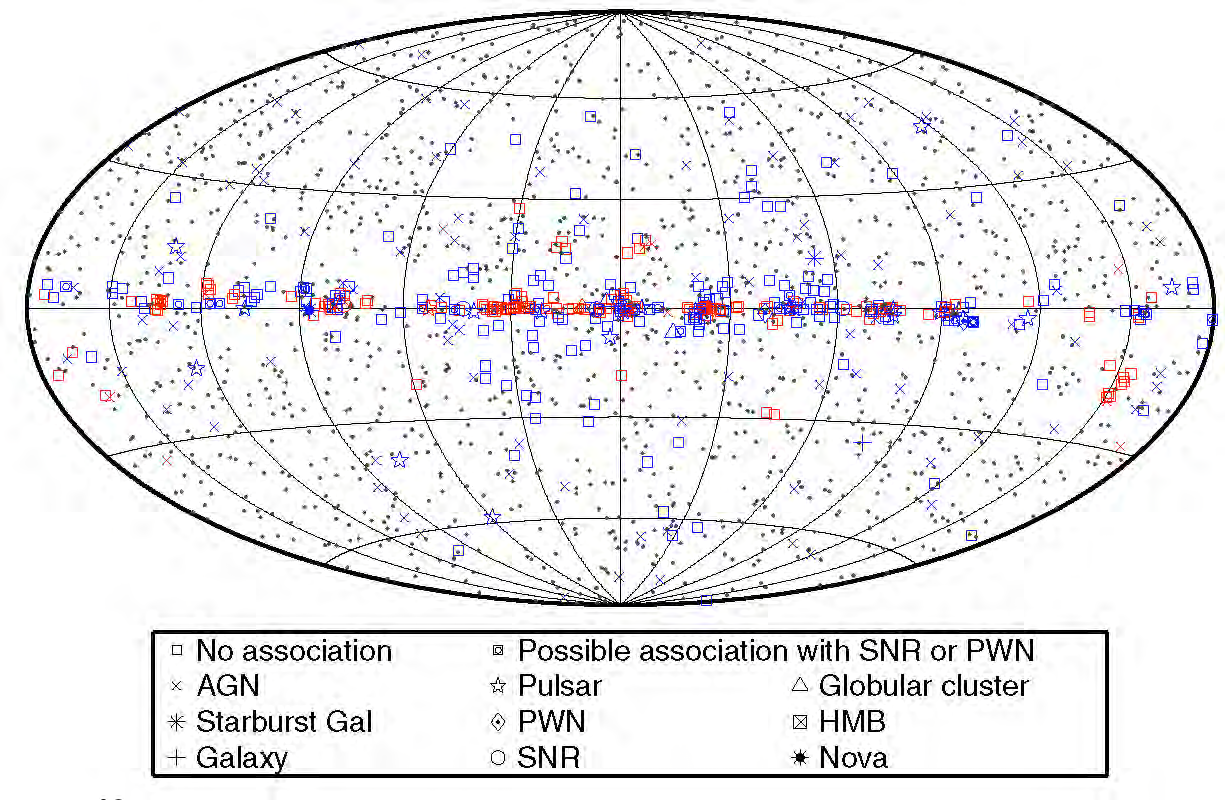 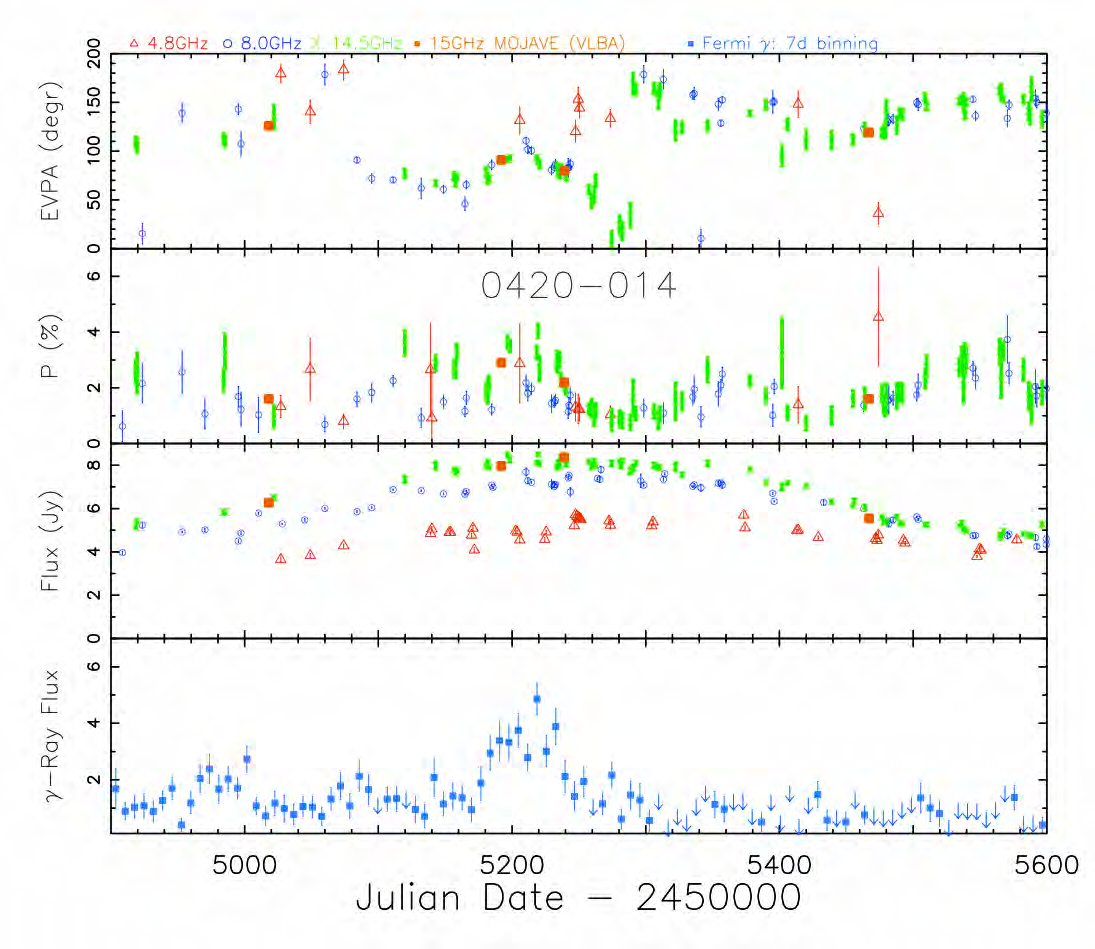 swing
LP
increase
Nolan et al. 2012
MOJAVE image
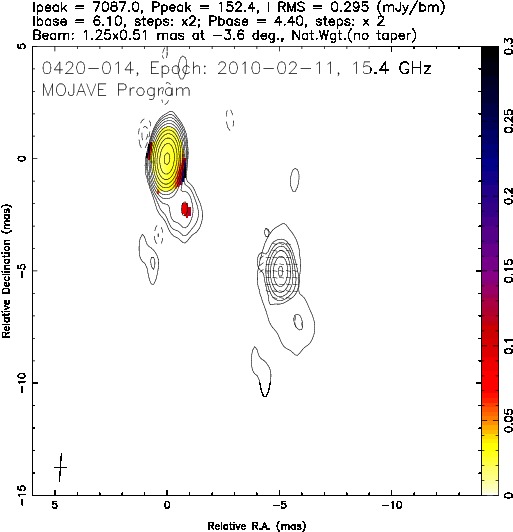 01/03/10
Feb 2010
Correlated flaring
Core-dominated source
UMRAO Light Curves As Model Constraints
Questions:
1. Is there evidence in the UMRAO data for the presence of  shocks during (at least some) γ-ray flares? 
2. Can we use the data in combination with shock models to  constrain jet conditions  during these γ-ray flares?
THE DATA
Example of UMRAO data
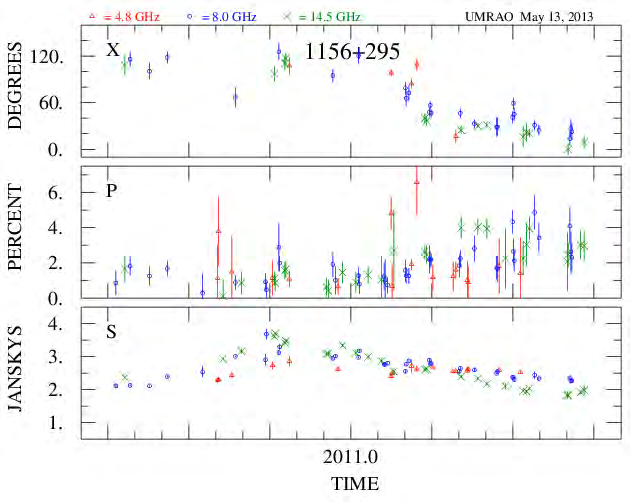 UMRAO: multi-frequency LP & S (primary 
                 model constraints)
Time window: 2009.5 - 2012.5
The Sample: initially ≈ 30 sources (reduced to 
                        increase the cadence)
VLBA data: all sources in MOJAVE; several in 
                      BU program
The Model (Framework): The B Field is Initially Turbulent
Histograms of time-averaged LP
Fractional LP: values are only a few %
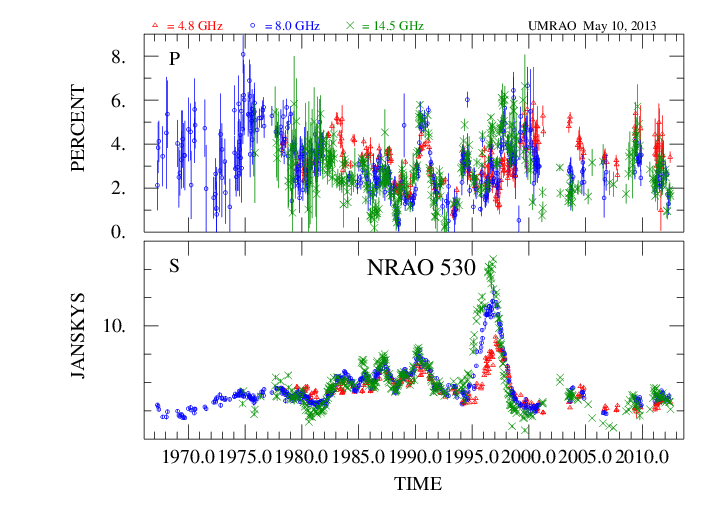 Individual sources: baseline level  during  `quiescent’ phase: <2%
Aller, Aller & Hughes 2003
Statistical: time-averaged Q & U in flux-limited samples
The Oblique Shock-in-Jet Modelframework and assumptions
Magnetic Field Structure: random before shock compression (but a fraction of the magnetic energy is in an ordered component to give a well-defined EVPA in the quiescent state) 
Shock Orientation: at arbitrary angle to the flow direction & spans the cross section of the flow. The orientation is specified by the obliquity (η) and  the azimuthal direction of the shock normal (ψ).
Shock Propagation: the shock propagates at a constant speed (no acceleration or deceleration). 
Shocked Flow: specified by a length, width, and compression factor
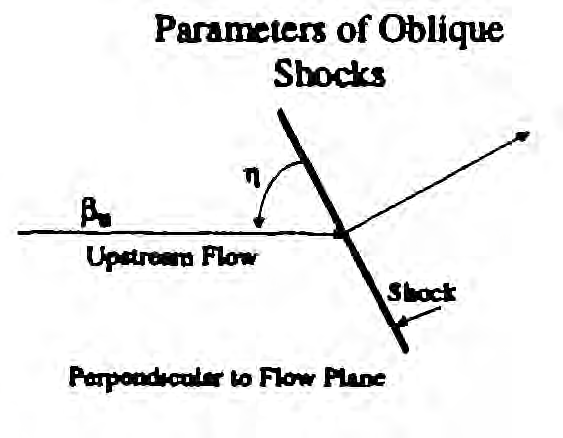 Definition of η
THE MODEL:  values for `free’ parametersFlow + shock
Additional parameter
Observer’s Orientation (θ):
VLBI gives consistency check
Separation of Blended Events
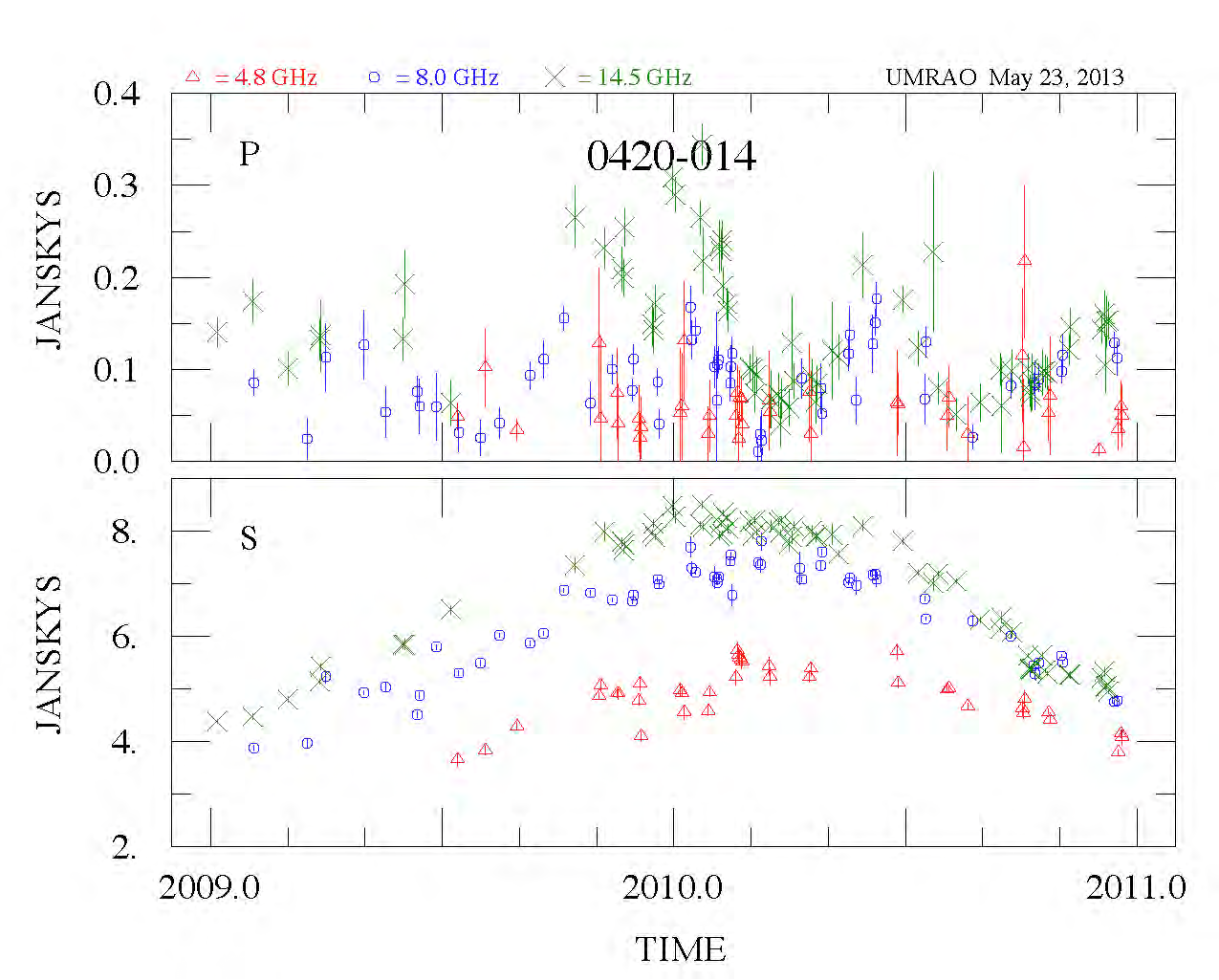 2
3
1
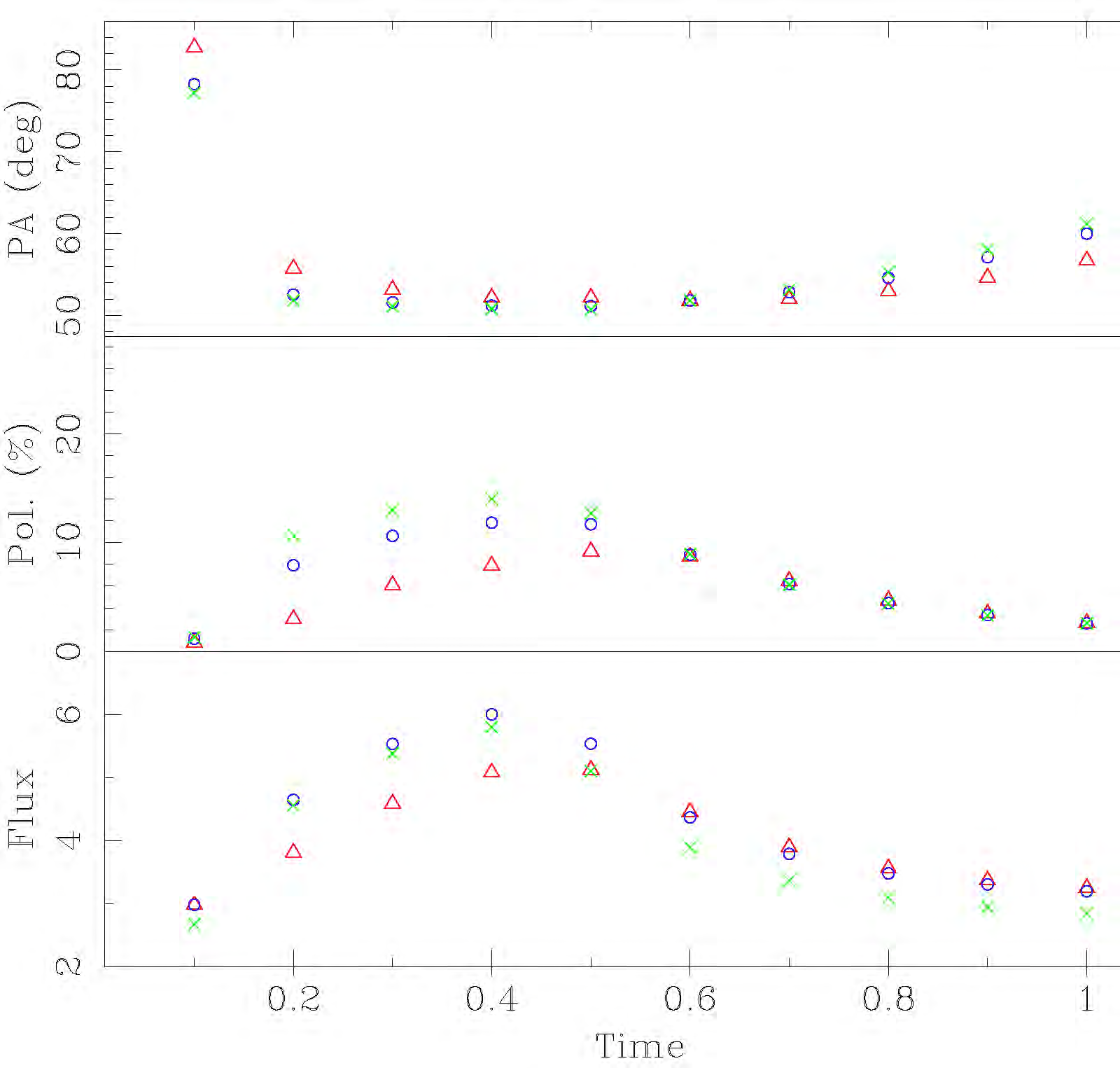 Structure in the S and P profiles
+
3 shocks required for the best `fit’
Simulated burst profile shape:  single shock
Random or  a Helical B field?simulation for a single shock
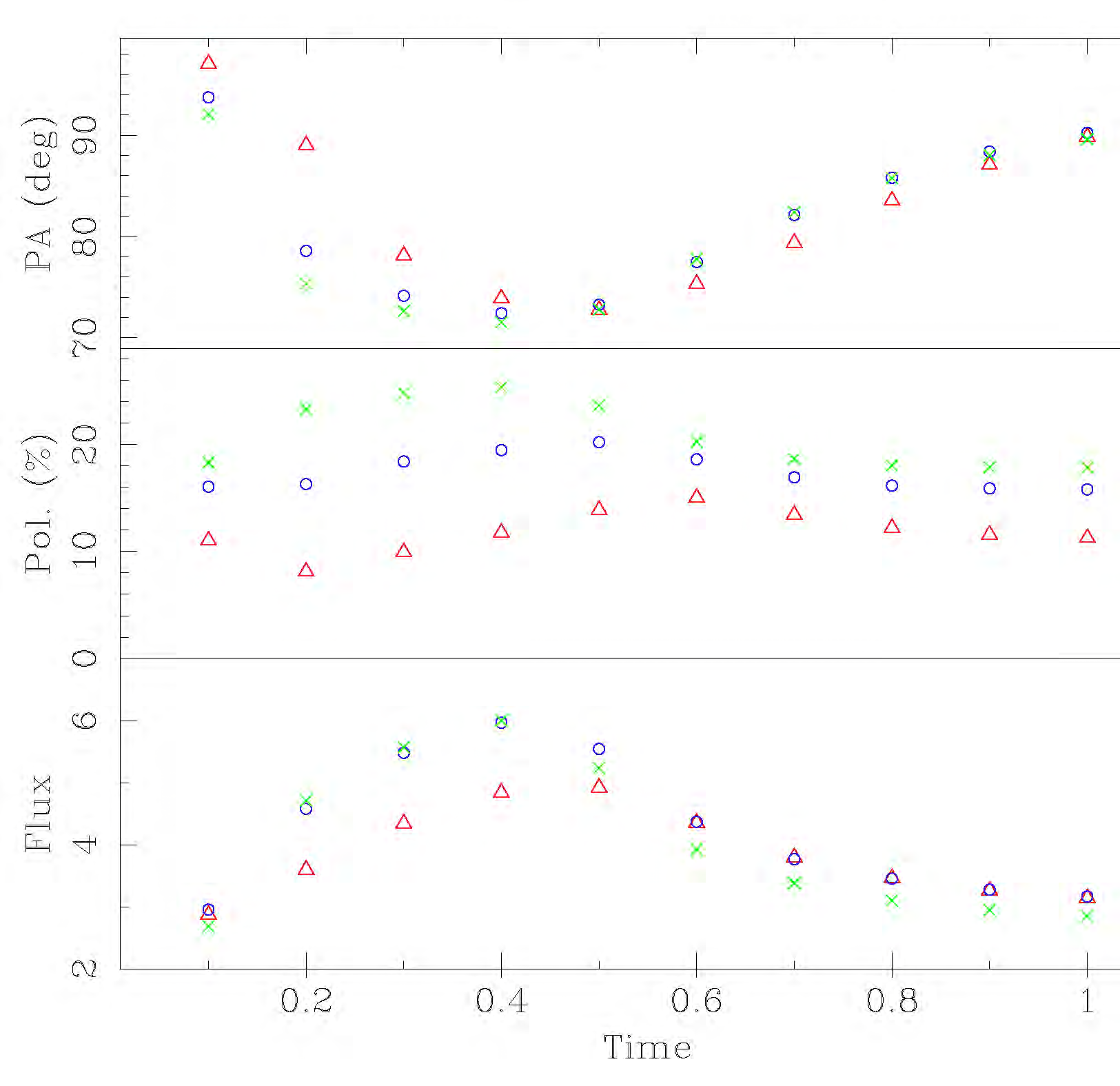 evolution during outburst  rise inconsistent with data
P=25%
HIGH!
Hughes, Aller & Aller 2011)
Random B field dominates
Helical B field dominates
Patterns in 0420-014: data & simulation
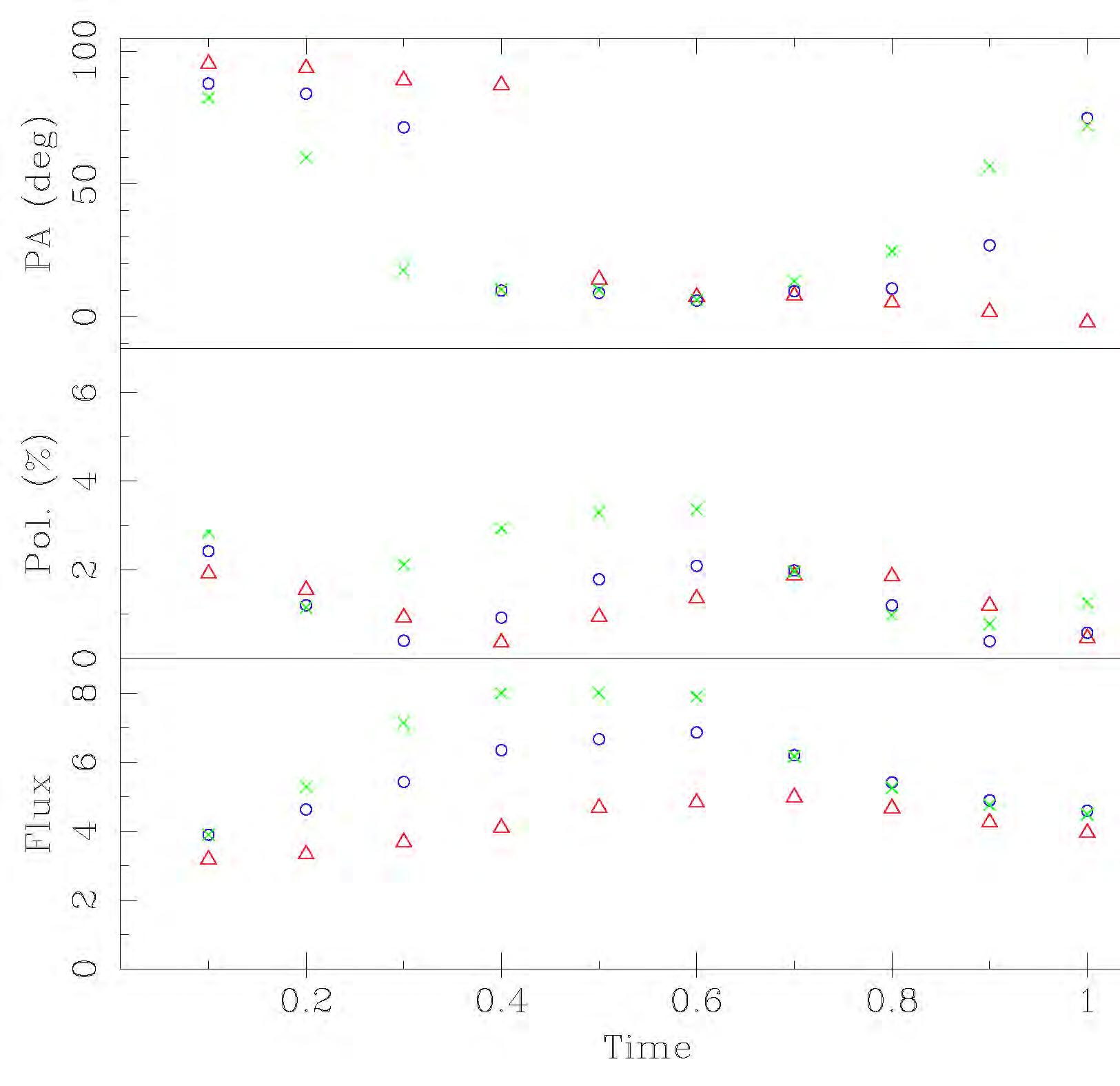 %
03/09
02/11
Patterns in 1156+295 event: data & simulation
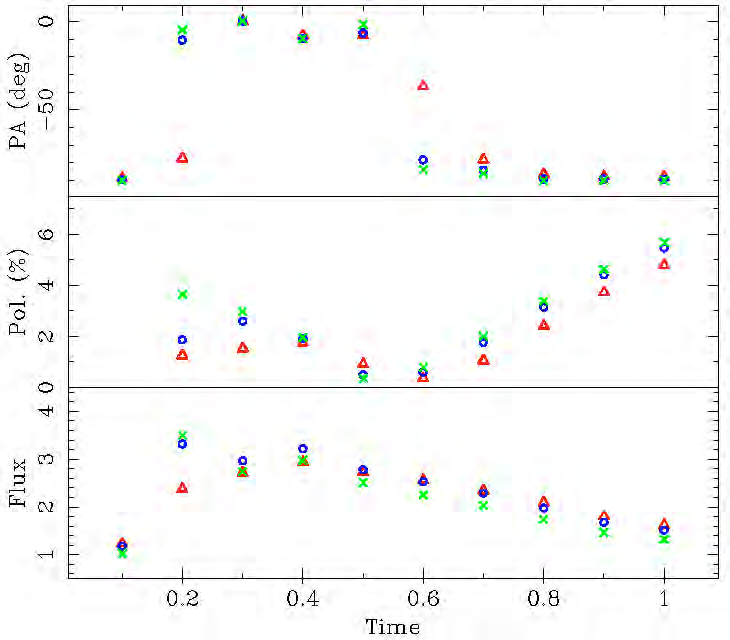 90
90
peak
Crossover: 
14,5 GHz lowest
2010.25
2011.75
EVPA: simulation reproduces `swing’ thru 90° & spectral behavior
P% : simulation reproduces amplitude (6%), bump near peak S, & monotonic rise
S: simulation reproduces peak value, spectral rise, and duration of fall
Patterns in OJ 287: data & simulation
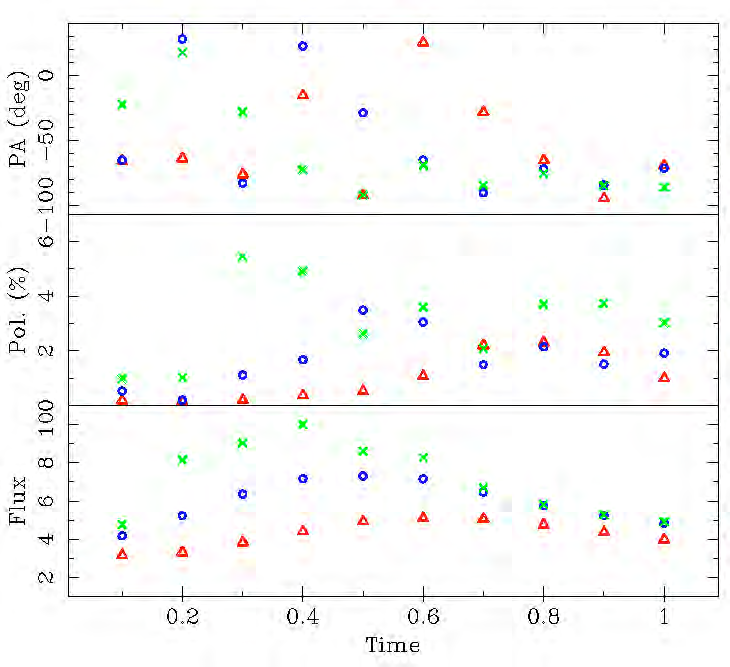 Self-absorbed
Self-absorbed
EVPA: ΔEVPA reproduced but detailed spectral behavior complex
P%: range of variation and  peak value reproduced by model
S: self-absorbed spectrum during rise with approximate time delay of peak reproduced;
      change in spectral behavior during the burst decline is reproduced.
Summary of source properties from modeling UMRAO data:
Consistency checks based on  VLBI data:
viewing angle agrees with the value from VLBI analysis 
 the deduced apparent motion given the viewing angle and the derived shock speed agrees with the speed from VLBI-scale component motions
Table notes: * axial B field is in terms of energy density which is a small quantity
                       ** the first shock in OJ 287 is strong but narrow
Evidence for an Axial Magnetic Fieldsimulation for  1156+295 assuming no axial B field
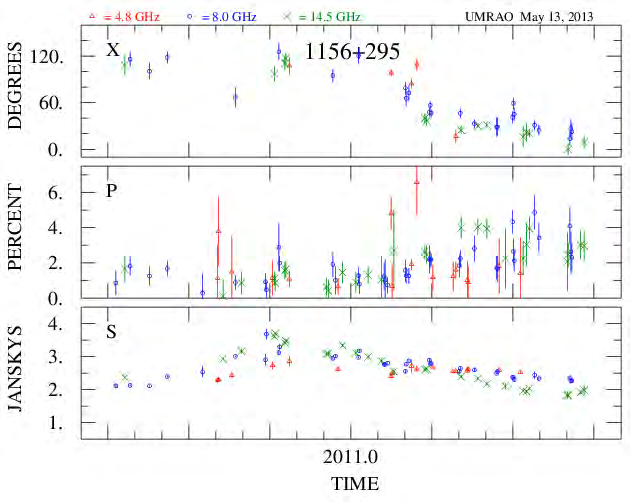 EVPA flat
P% too high
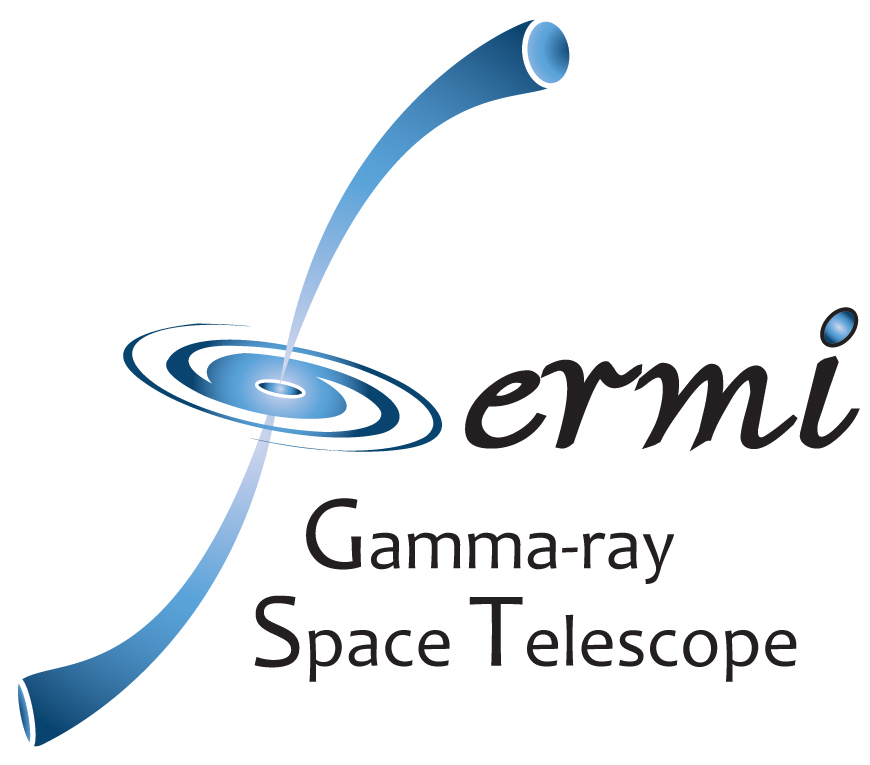 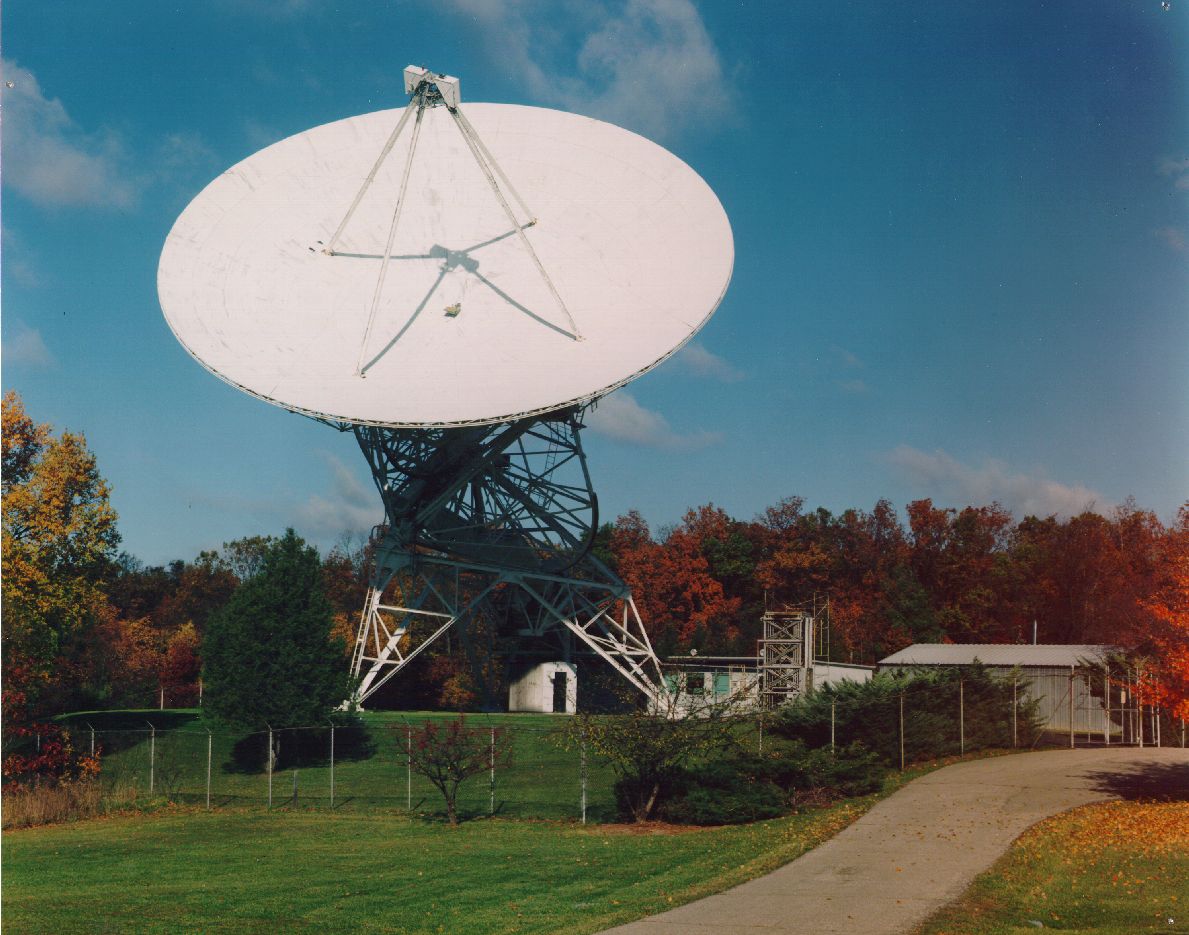 Conclusions
Several centimeter-band events associated with GEV γ-ray flaring show changes in LP  and in S expected from a propagating shock scenario.
Comparison of models with UMRAO monitoring data can be used to derive  jet flow conditions during these flares, and to constrain the particle energy distribution responsible for the radio-band synchrotron emission.
The simulated P% is very sensitive to viewing angle; derived values are nearly line of sight and in agreement with independently-determined values from VLBI studies.
The magnetic field is predominantly turbulent in the quiescent jet, but a substantial  ordered axial component is required to fit the LP data (50% of the the energy density in magnetic energy). Models dominated by a helical field are not required.